Session 2- Infection Control Program  Components
© 2022   National Association of Directors of Nursing Administration in Long Term Care, Inc. (NADONA LTC).  
All rights reserved
© 2022 NADONA LTC
1
Objectives
The participant will be able to:
1. Define the purpose of the infection prevention and control program
2. Identify the core elements of the IPC program
3. Identify what  IPC policies and procedures should contain
© 2022 NADONA LTC
2
Purpose of the Infection Prevention Control Program(IPCP)
© 2022 NADONA LTC
3
Purpose of the IPCP
The purpose of an active IPCP is
“to provide a safe, sanitary, and comfortable environment and to help prevent the development and transmission of communicable diseases and infections.”
© 2022 NADONA LTC
4
Purpose cont.
2 parts of the purpose:
Environment
Safe
Sanitary
Comfortable
Prevent  communicable disease and infections
Development
Transmission
© 2022 NADONA LTC
5
Infection Control Program Elements
© 2022 NADONA LTC
6
IPCP Elements
Developing and implementing written policies and procedures 
Implementing a system for infection surveillance (preventing, identifying, reporting, investigating, and controlling infections and communicable diseases
Creating a system for recording incidents and actions
Linen Handling
Conducting an annual review of IPC program 
Establishing an Antibiotic Stewardship program
Infection Control Preventionist (11/19)
© 2022 NADONA LTC
7
Policies and Procedures
© 2022 NADONA LTC
8
Developing and Implementing Written P&Ps
A policy defines and provides rationale and evidence for a required practice (which includes guidance on how to implement the practice.)
A policy needs to state what the practice is and what it is based on 
A policy needs a purpose that provides background that explains why the practice is needed
A procedure delineates the steps or actions needed for performing the practice
Key terms should be defined within the procedure
© 2022 NADONA LTC
9
Developing and Implementing Written P&Ps cont.
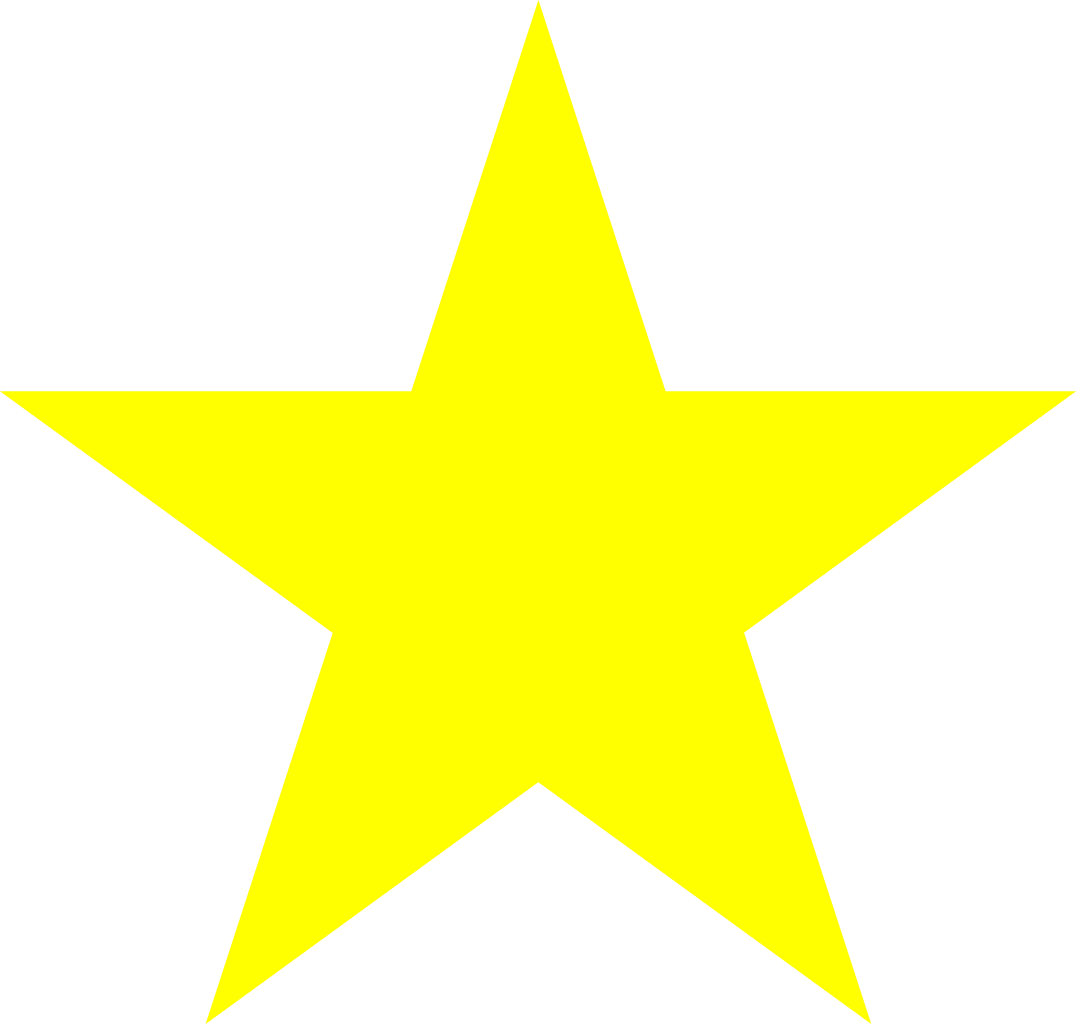 The P&P identifies who is responsible for following this policy and procedure.
The steps should identify when the practice should be performed
It should also provide any other related additional information regarding the practice
It should include the supplies and equipment needed and supply monitoring
All resources used to create the document should be referenced
© 2022 NADONA LTC
10
[Speaker Notes: Fingernail length/ fake nails, hand lotion etc.]
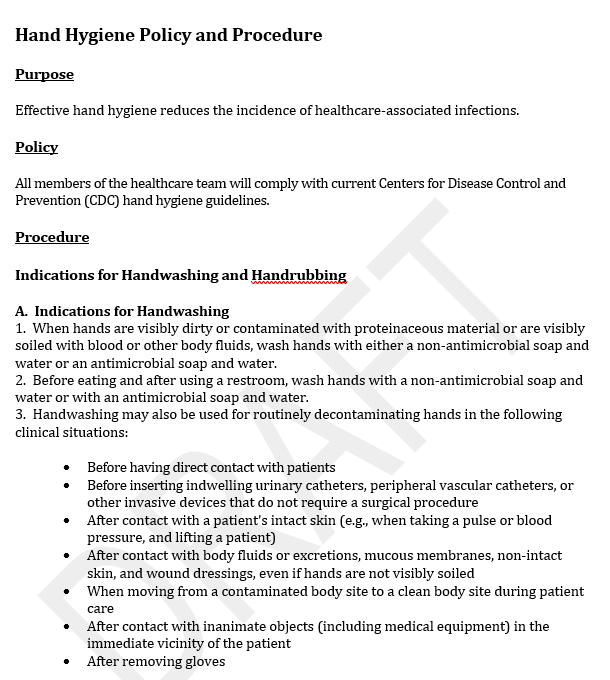 Your Topic Goes Here
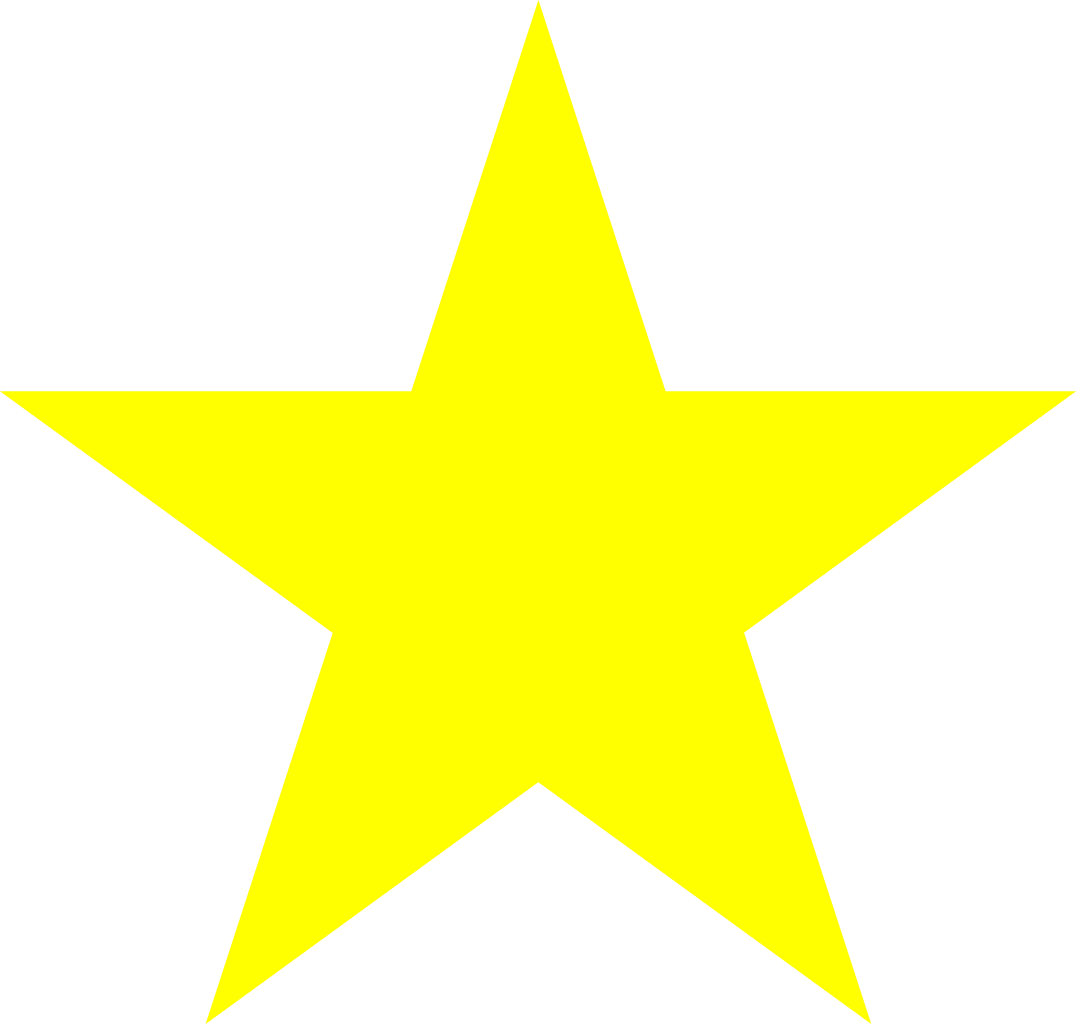 Your Subtopics Go Here
11
© 2022 NADONA LTC
[Speaker Notes: Corporate or commercial templates may be used. Here is an example.]
Policy & Procedure Implementation
Effective Implementation
Review and get approval
Accessibility
Locate P&Ps where staff can find – paper/electronic
Education/training – competency assessment
Hire/ annual and when P&Ps are revised
Assessments to determine competency
Knowledge based testing and direct observation
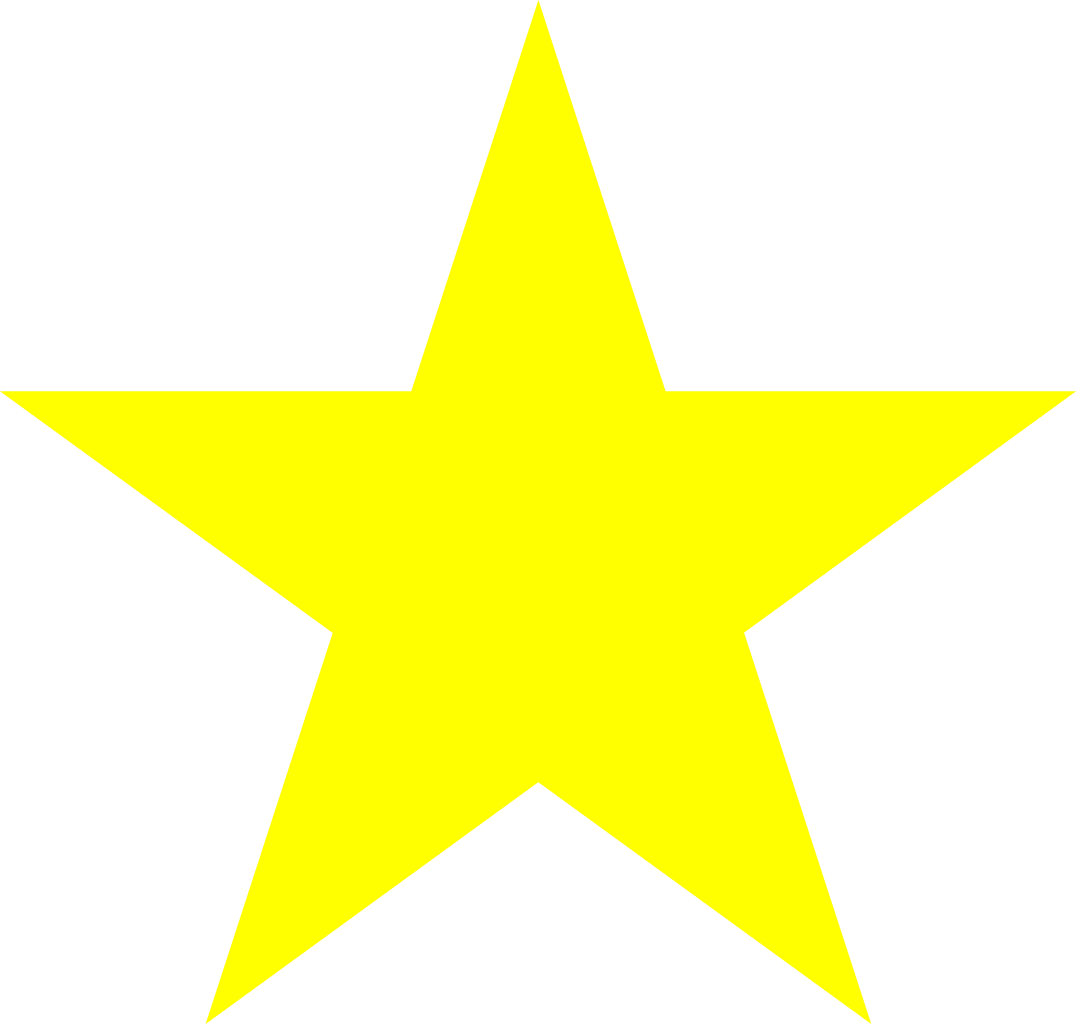 © 2022 NADONA LTC
12
[Speaker Notes: Get staff input before finalizing P&P (QAA) IDT etc.]
Policy & Procedure Implementation cont.
Performance monitoring & feedback
Monitoring
Detects knowledge gaps
Provides opportunity for on the spot training
 Recognize need for additional supplies
Training for those doing the monitoring
What is the correct procedure
How & when to observe these activities
Provide them with data collection tools mirroring the procedure
© 2022 NADONA LTC
13
Policy & Procedure Implementation cont.
Feedback
To Leadership & staff
Highlights the importance of IPC activities
Keeps staff informed of P&P
Relayed in various manners
Summarized for the whole facility
By unit, shift or even by physician
Individual info shared on a 1:1 basis ( or at when infraction of P&P occurred.
Annual review of all policies and procedures
© 2022 NADONA LTC
14
Infection Prevention and Control Program Policies and Procedures
(Standards and Guidelines often included in bibliography in IGs)
These IPCP policies and procedures must include, at a minimum:  
IPCP policy that  includes PLAN based on Risk Assessment
Surveillance Program
Standard precautions, Cough Etiquette and Transmission-based precautions to include PPE use, donning/doffing, resident placement, 
Outbreak Management 
CAUTI Guidelines (APIC 2014) and Appropriate DX for use
Hand hygiene (HH)
Specialty services policies:  Mechanical Ventilation, Infusion Therapy, Dialysis etc.. Facility specific
Wound/skin care
Incontinence Care
© 2022 NADONA LTC
15
Infection Prevention and Control Program P&Ps cont.
Performing fingersticks and point-of-care testing and disinfection of machines after use 
Preparation, administration, and care for ALL medications administered (tablets, Injections, eye gtts etc..) 
Environmental cleaning/disinfection: Routine cleaning and disinfection daily in all areas of building and discharge cleaning.
Cleaning/disinfection of personal and shared resident care equipment 
Written occupational health policies that address reporting of staff illnesses and following work restrictions 
Assessing risks for tuberculosis (TB) and Screening Staff and Residents per Guidelines 
Implementing an exposure control plan in order to address potential hazards posed by blood and body fluids, and injection safety
Education and competency assessment to ensure staff follow the IPCP’s standards & policies
© 2022 NADONA LTC
16
17
© 2022 NADONA LTC
Infection Surveillance
© 2022 NADONA LTC
18
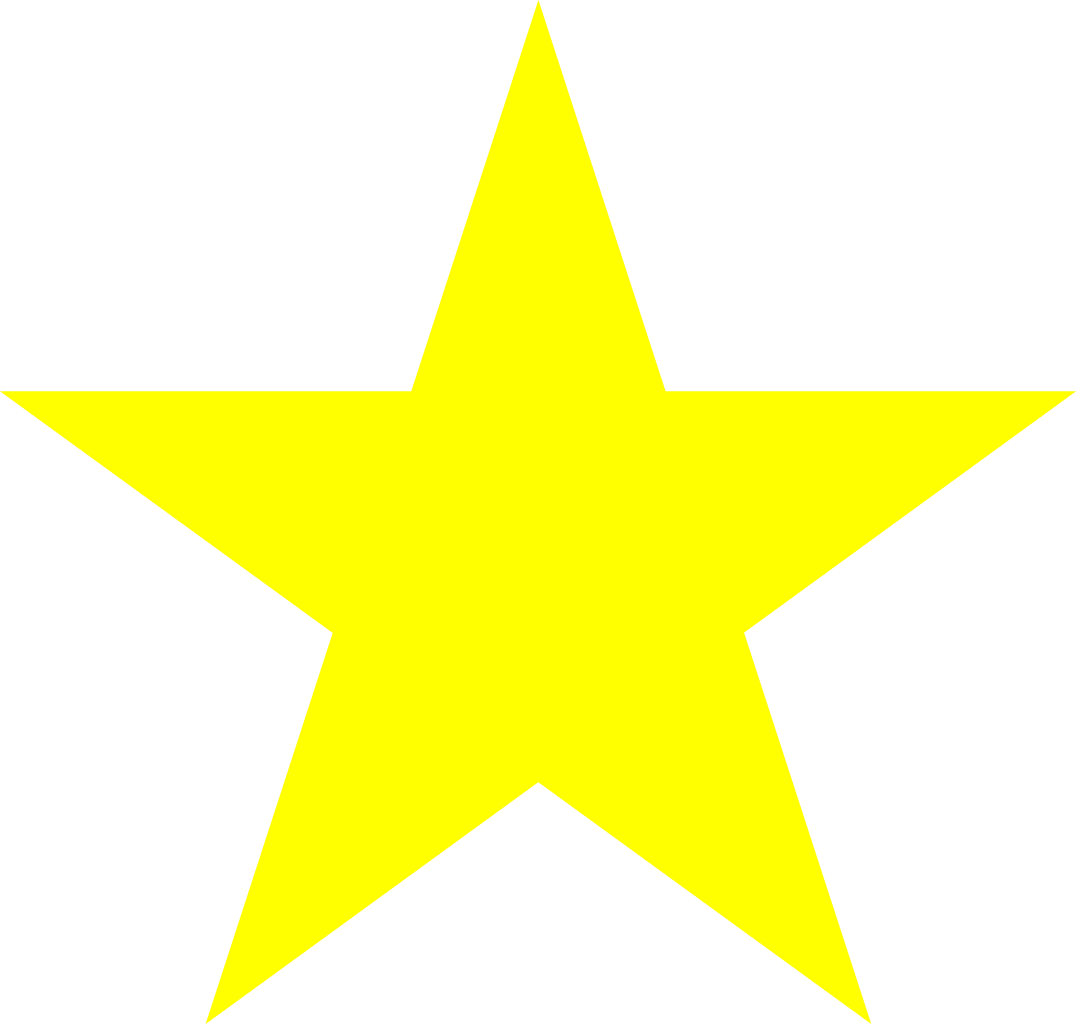 Surveillance
Purpose : 
Identify infections
Monitor that the IPC practices are being followed
Prevent the spread of infections/pathogens within the facility
Outcomes of the IPC program data help to:
Identify  trends (infections/pathogens)
Detect outbreaks
Determine level of compliance with P&Ps
Recognize opportunities to improve IPC practice                    performance
Track  progress towards identified                                                priorities on the risk assessment and use in developing new priorities
© 2022 NADONA LTC
19
[Speaker Notes: Injection safety
Glucose testing
Hand hygiene
Outbreak: occurrence of more cases of a communicable disease or pathogen than is expected in a facility over a specified period of time.]
Types of Measures
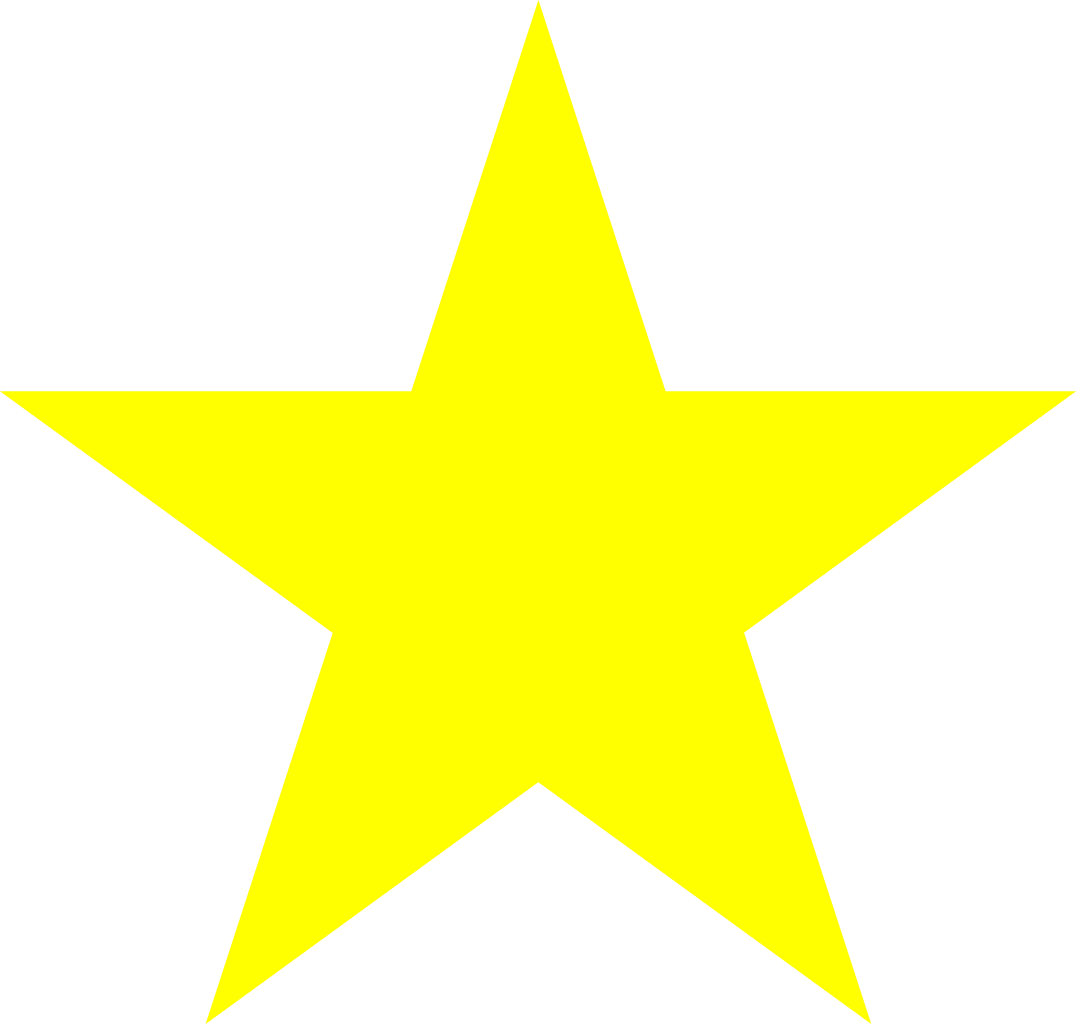 Process (Performance) Measures:
Identify specific practices for monitoring staff compliance 
Performed through
Practice audits
Direct observation
Review of documentation
Outcome Measures 
Specific infection events (infection/pathogens)
MDROs
Helps identify outbreaks
© 2022 NADONA LTC
20
[Speaker Notes: Process: Hand hygiene / use of PPE/ safe injection practices/blood testing/documentation of duration and indications of new antibiotic prescriptions
Outcome:
Pneumonia/ wound infections/UTI GI  Pathogens: CDIff/ MDROs/MRSA/CRE]
2 Types of Outcome Measures
Outcome Measure Surveillance has 2 types:
Comprehensive or Facility – Wide
Tracks every infection in entire facility population
Benefit:
Aware of all infections occurring in the facility
Risk
Time consuming
Takes up many resources
Reduces time to analyze data
Targeted
Focus is on high risk or high consequence
Benefit
More time for detailed data collection 
Risk –
	Still must do some facility wide surveillance to detect outbreaks and new pathogens.
© 2022 NADONA LTC
21
Surveillance Plan
Develop a surveillance plan based on your facility risk assessment
Pinpoints focuses
Allows for consistency in surveillance endeavors
Outlines frequency
States definitions
Identifies forms to use
Defines calculations of data
Clarifies what to report and to whom.
Describes how to use the data
© 2022 NADONA LTC
22
Steps to Surveillance
1. Facility Risk Assessment
2. Identify what Infection criteria will be used (ex: McGeer’s) 
3. Determine forms to be used
4. Develop Surveillance plan using the above information
5. Train staff responsible for collecting data
6. Implement  the data collection 
7. Analyze the data
8. Report the findings and actions taken
23
© 2022 NADONA LTC
Process Surveillance
Using the facilities P&Ps
Choose the IPC practices that could pose the greatest risk to the residents and staff if not followed:
Use of PPE
Look at:
appropriate PPE for the type of transmission isolation
Appropriate donning and removal of PPE
Disposal of PPE
Handwashing at appropriate times
Identify if barriers to compliance
Use data to provide 1-1 education at time of observance and additional training to other staff
Considered practice improvement
24
© 2022 NADONA LTC
Outcome Surveillance
Facility Wide:
Examples:
Resident has a fever
New antibiotic start
Redden skin (wound)
Investigate every opportunity for infection
Fill out the forms and track the proposed infection
Targeted
New diarrhea
Vomiting
URI
Abnormal Lab values
25
© 2022 NADONA LTC
Targeted Surveillance cont.
Investigate :
Resident Observations
Medical Record
Lab reports
EMAR /ETAR
Transfer documents
Analyze
Determine if infection based on criteria
Action
Determine what action needs to be taken and document
26
© 2022 NADONA LTC
Calculating Surveillance Rates
Rates are indicative of the number of infection events occurring among the residents at risk
Example:
Twin Falls Facility has 3 UTIs among 150 residents in 30 daysGreater Falls Facility has 6 UTIs among 550  residents in 30 days
Twin Falls   3   (infections)       x 1000 = .66
                       4500  (days)
Greater Falls   6 infections     x 1000 = .36
                          16,500 days
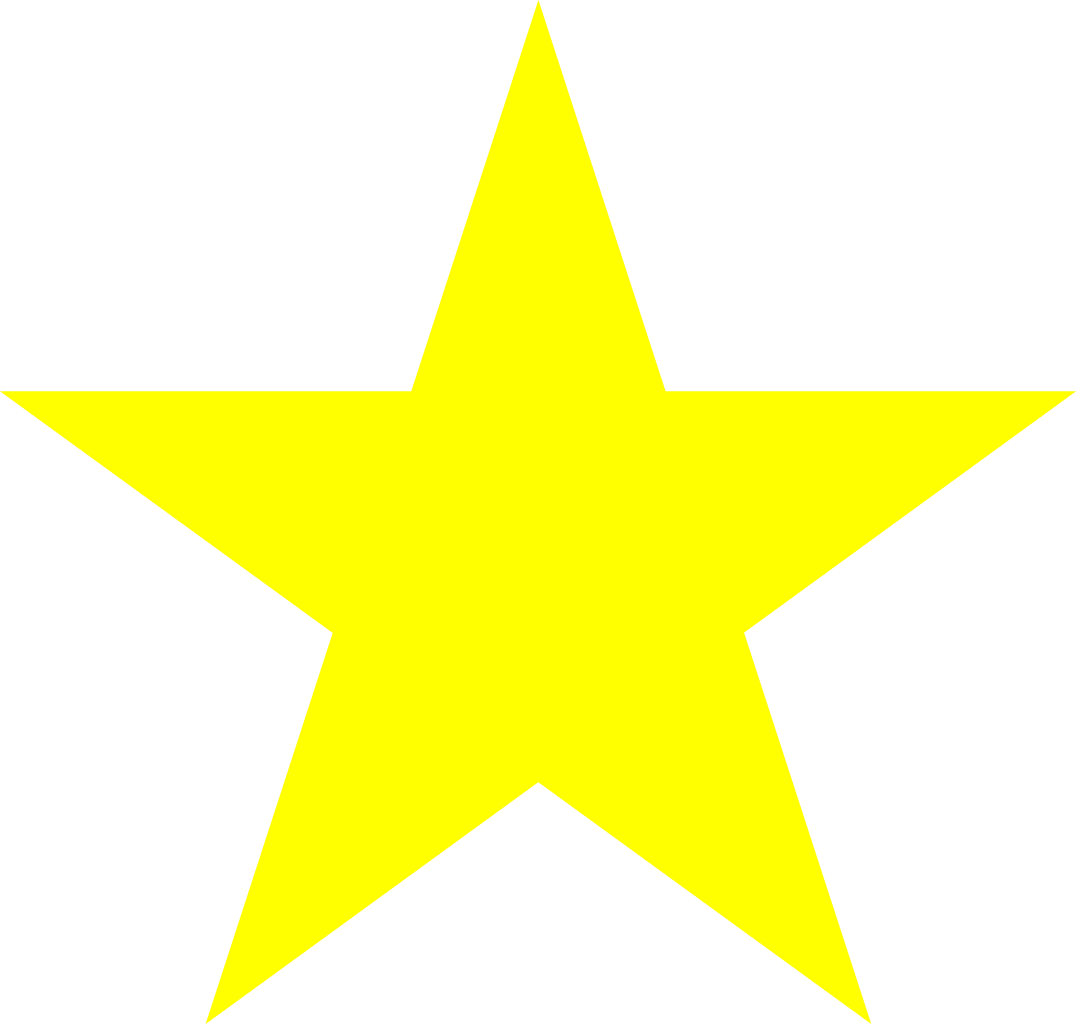 27
© 2022 NADONA LTC
[Speaker Notes: Knowing the simple count of infections alone is not sufficient to understand the true burden of the problem because a count does not consider differences in the number of residents in the facility at risk during a specified period of time.]
Calculating Infection Rates cont.
Twin Falls facility has the greater infection rate due to the fewer residents days at risk.
Sometimes when calculating an infection rate the denominator  is a subset instead of the whole population. For example CAUTIs are infections where only catheterized residents are at risk. There for only those days would be calculated.
28
© 2022 NADONA LTC
Formulas
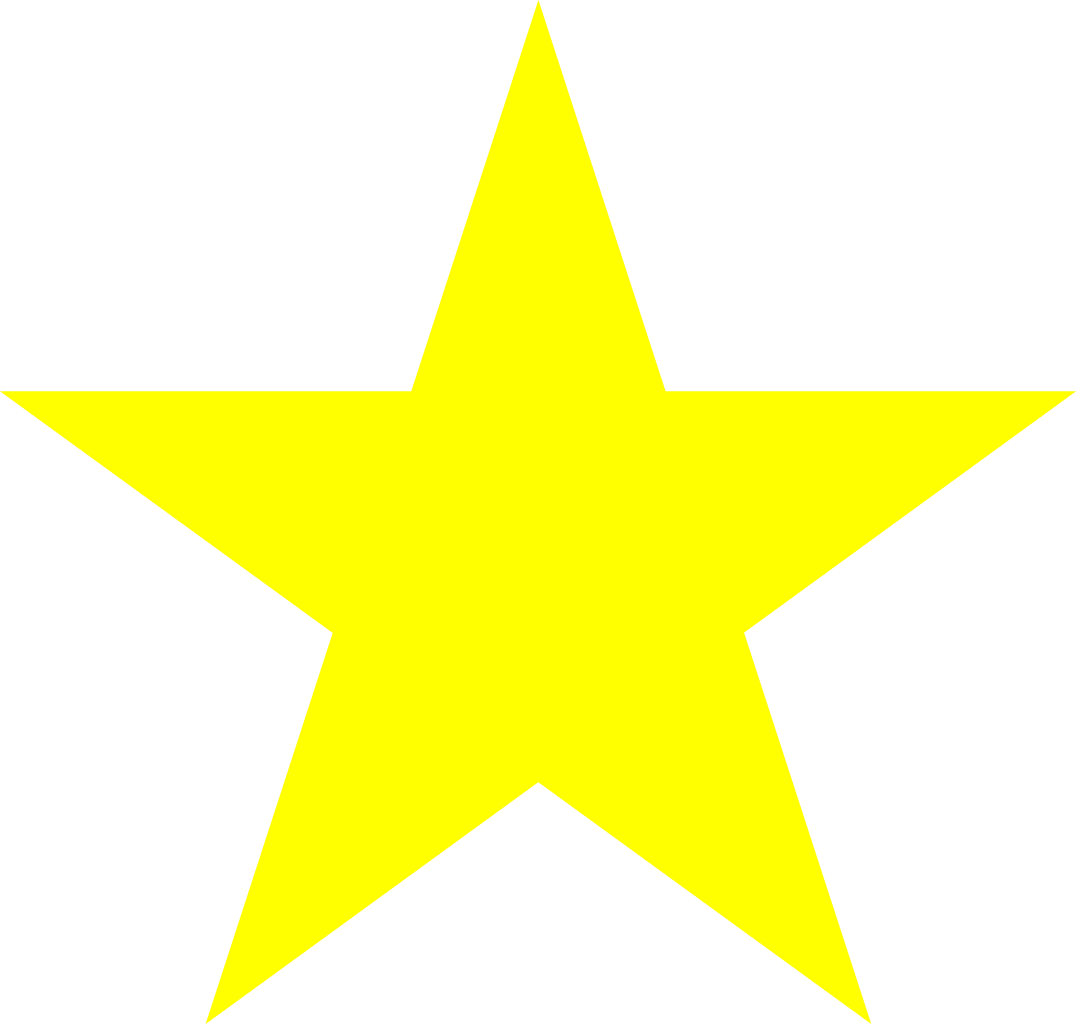 Infection Rate Calculation = 
# of infection events           X constant ( 1000) = infection rate
# of resident days at risk

Performance Rate Calculation
Tracks staff compliance to IPC  P&Ps
# of times the practice was compliant x 100 = percent compliant
# of opportunities monitored   

32 of times correct catheter care provided  X 100 =  36.8% compliant
 87 opportunities for catheter care
29
© 2022 NADONA LTC
[Speaker Notes: Generally, infection surveillance is summarized either monthly or quarterly, depending on how frequently an event occurs in the facility.
To make the rate easier to handle we either multiply by 1000 or 10,000 . 3/8939 days would equ7al .00033 so by multiplying by 10,000 it would then reflect that 3.3 infections in 10,000 days]
Stratification
Stratification is classifying into categories to assist with interpretation
Outcome Surveillance
Type of Infection
Type of Pathogen
Performance
Unit
Staff Positions
Helps determine where prevention approaches might be needed the most
30
© 2022 NADONA LTC
Recording Incidents and Actions
© 2022 NADONA LTC
31
Reporting  Data/Trends
Reports
Done over time
Estimates the occurrence of infections 
Average rates for 6 or 12 months
Can be used for comparing data and outcome of actions implemented
Can identify need for additional investigations
Presentation of Data
Displayed in graphs / charts / line charts
At staff meetings / QAPI/ Board Meetings/ IPCP meetings
Posted in prominent places where targeted audience would see them.
© 2022 NADONA LTC
32
SOM  - Appendix PP
Appendix PP states:
A facility must develop and implement a system for recording incidents identified under the facility’s IPCP and the corrective actions taken by the facility based on the investigation of the incidents. 
A facility-identified incident (e.g., HAI) may include the spread of disease due to errors in infection prevention and control.
© 2022 NADONA LTC
33
Recording and Reporting cont.
The facility’s system should include defining, identifying, analyzing, and reporting incidents related to failures in infection control practices to the director of nursing, medical director, and the QAA committee. These may include but are not limited to the following: 
Identification of methods by which the facility would obtain information on incidents from residents, family, and direct care/direct access staff; 
A description of how the facility addresses and investigates the incident(s);
34
© 2022 NADONA LTC
Recording and Reporting cont.
Measures to be implemented for the prevention of incidents or potential incidents as they relate to infection prevention and control; 
Development and implementation of corrective actions; 
 Monitoring for the effectiveness of its implemented changes; and 
 Methods for feedback to appropriate individuals involved in the failed practices.
© 2022 NADONA LTC
35
Reporting and Recording cont.
Determine if isolated or a potential outbreak
Identify what types of infections need to be reported to the DON / Administrator /  Public Agencies (Community/ State/ Federal)
Investigate why the infection occurred – Break in infection protocol?
© 2022 NADONA LTC
36
Infection Prevention Line Listing
Items to include in a line listing:
RM & MR# 
Name 
Location /BDG/ Unit 
ADM date or Readm 
Length of Hosp. 
Hosp. DC date 
Type of Infection 
Location of infection 
If UTI is Catheter present 
Signs & Symptoms (S&S) & Onset date 
Lab & X-ray date & agency 
Lab & X-ray results - sensitive to current antibiotic 
Med TX Orders Date started / Dose /  Freg? Route /  
Indication for Antibiotic usage 
Type of Antibiotic (Class) 
Prescriber & Indication for order 
Order from onsite visit / ER/ Clinic (indicate site name) Antimicrobial stop dates 
Risk Factors Adverse Events / outcomes noted Infection
Items that could be included
37
© 2022 NADONA LTC
Infection Prevention Line Listing
Classification HAI or CAI 
If  HAI did it meet the definition of infection 
Resolution Date 
Precautions: Type & Date
 Antimicrobial Stewardship Program Interventions - Antibiotic Time Out etc.
© 2022 NADONA LTC
38
BRAND NEW EXCEL Infection and Antibiotic Tracking Tool
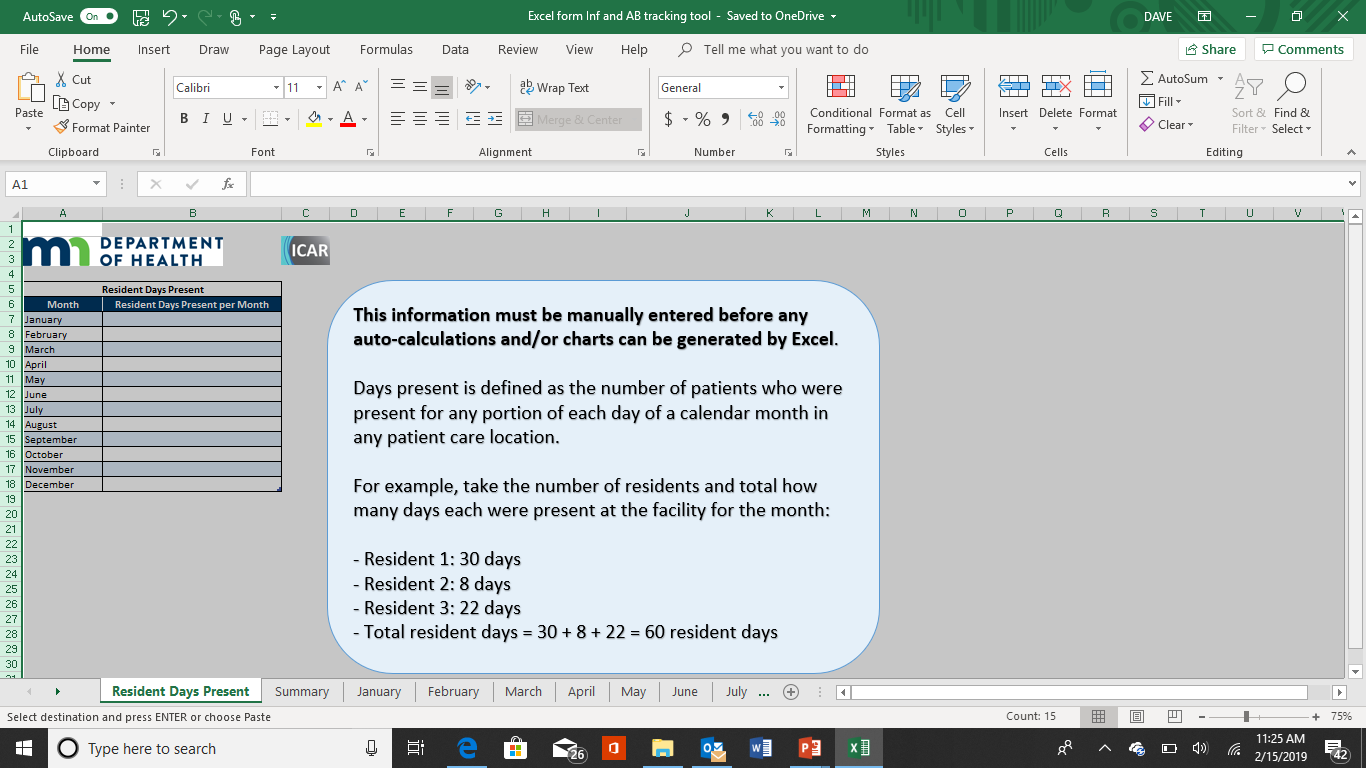 39
https://www.health.state.mn.us/diseases/antibioticresistance/hcp/asp/ltc/
index.html
© 2022 NADONA LTC
[Speaker Notes: Here is an example that I personally think is the BEST one out there.  
ON this page you write the resident days  for each month]
Screen shot of Inf. and Antibiotic Tracking Tool
40
© 2022 NADONA LTC
[Speaker Notes: This is the sheet on the workbook where you record the data for each suspected or known infection]
https://www.health.state.mn.us/diseases/antibiotic resistance/hcp/asp/ltc/apxlinstructions.pdf
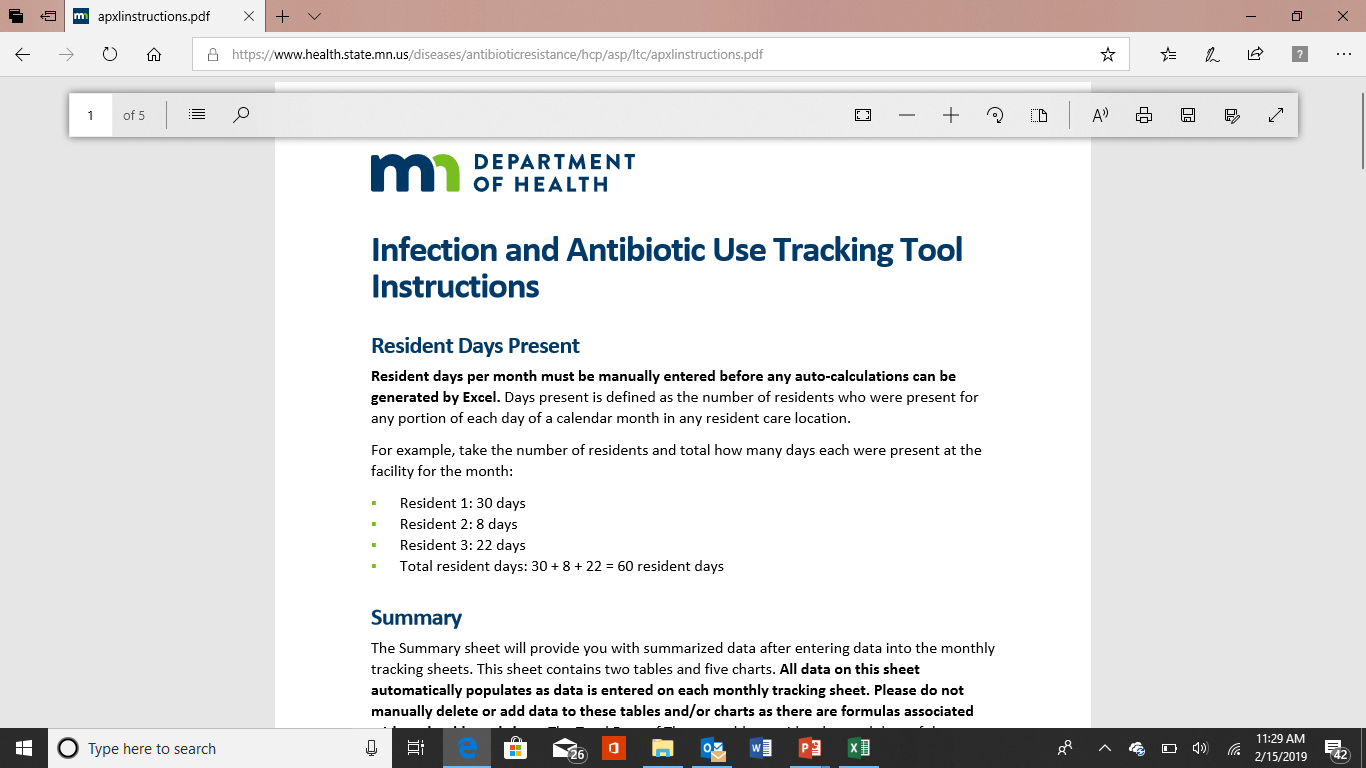 41
© 2022 NADONA LTC
[Speaker Notes: There is a guide that shows you exactly what to do included with the excel sheet]
Data tables and graphics automatically populated for user
42
© 2022 NADONA LTC
[Speaker Notes: In this ONE STOP SHOP form… you also get all your rates computed for you as well and it creates tables and graphics for you to present at your QAPI IPCP and AS portion of your meeting]
Example of Infection Line Listing
© 2022 NADONA LTC
43
Example of MDRO Line Listing
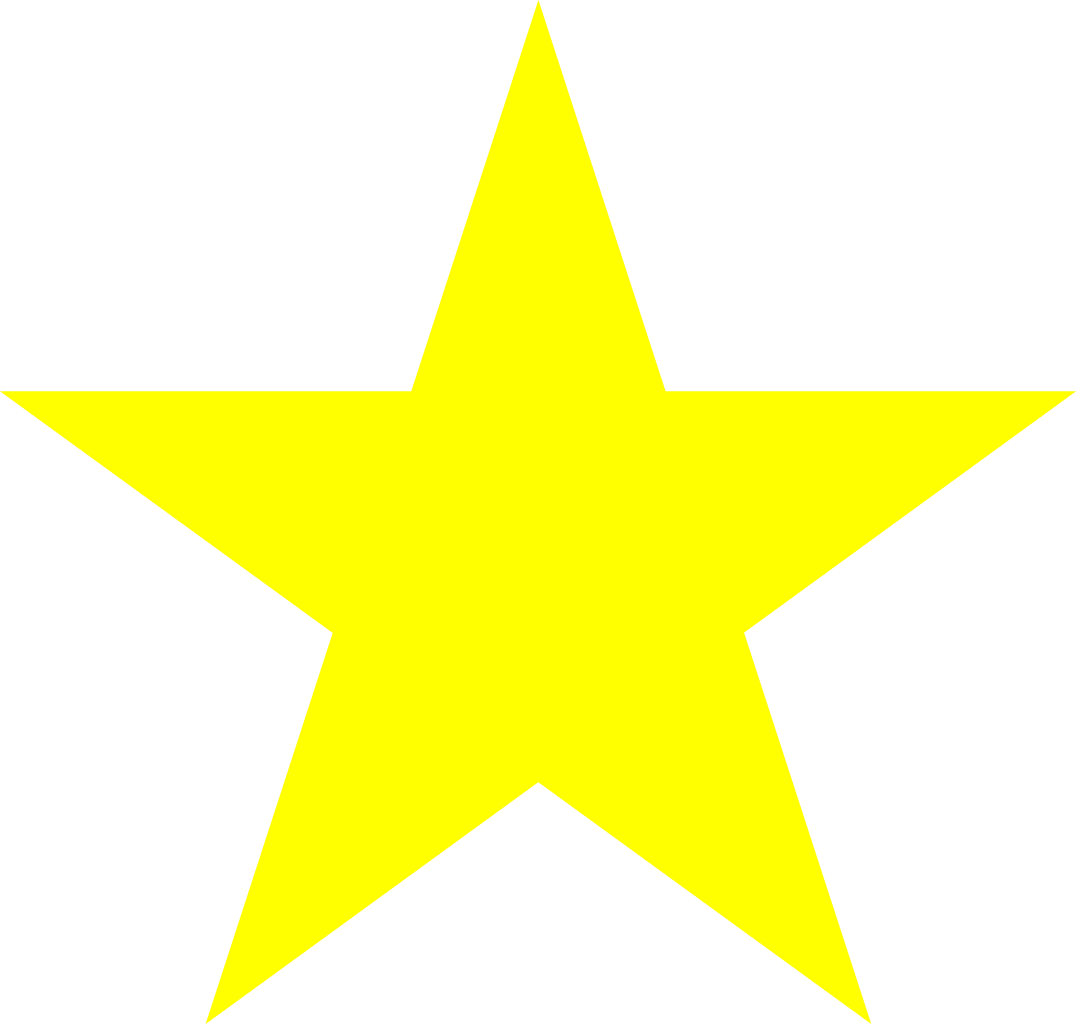 © 2022 NADONA LTC
44
[Speaker Notes: Could also keep separate logs on CA UTIs
Influenza etc.]
Antibiotic Stewardship
© 2022 NADONA LTC
45
Core Elements
Core elements for antibiotic stewardship in nursing homes include: 
Facility leadership commitment to safe and appropriate antibiotic use; 
Appropriate facility staff accountable for promoting and overseeing antibiotic                stewardship; 
Accessing pharmacists and others with               experience or training in antibiotic                stewardship;
© 2022 NADONA LTC
46
Core Elements cont.
Implement policy(ices) or practice to improve antibiotic use; 
Track measures of antibiotic use in the facility (i.e., one process and one outcome measure); 
Regular reporting on antibiotic use and resistance to relevant staff such as prescribing clinicians and nursing staff; and 
Educate staff and residents about antibiotic stewardship. 
This elements were discussed in Week 1 but bear repeating
As they are an important element of the IPCP. 
In Week 14 we will be spending an entire hour on this topic and the complexities of implementing it.
© 2022 NADONA LTC
47
Annual Review of IPC Program
© 2022 NADONA LTC
48
IPC Risk Assessment
Definition:
Evaluates the residents and services provided to recognize possible infection risks or exposures
Purpose:
Determine the IPC priorities and goals
Review and update P&Ps
Needed resources to prevent transmission of pathogens and development of infections
Items to consider:
Community infections
Resident population risks
Services provided (Catheters/ wound care/ IVs)
Staff performance of infection P&Ps
49
© 2022 NADONA LTC
50
© 2022 NADONA LTC
51
© 2022 NADONA LTC
© 2022 NADONA LTC
52
53
© 2022 NADONA LTC
Linen
Personnel must handle, store, process, and transport linens so as to prevent the spread of infection . Part of F Tag 880

More on this in Session 12
© 2022 NADONA LTC
54
Resources
https://www.federalregister.gov/documents/2015/08/04/2015-18950/medicare-program-prospective-payment-system-and-consolidated-billing-for-skilled-nursing-facilities 
CDC Core Elements - https://www.cdc.gov/antibiotic-use/core-elements/nursing-homes.html
© 2022 NADONA LTC
55
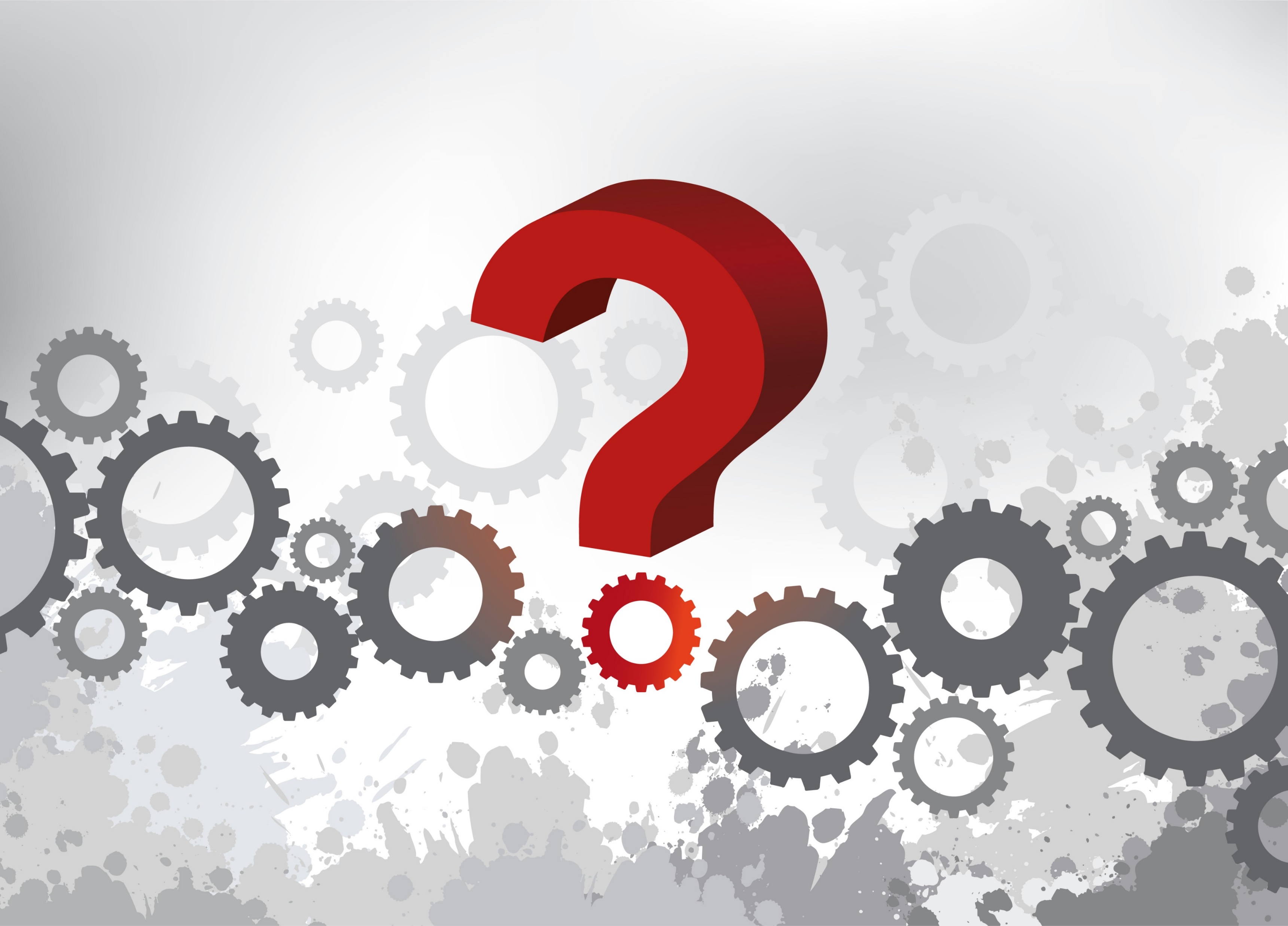 © 2022 NADONA LTC
56